Corriere dei Piccoli 1986
1/2
3
4
5
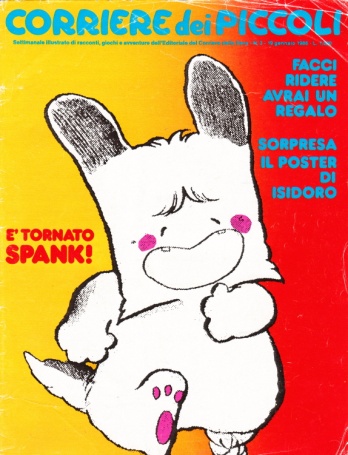 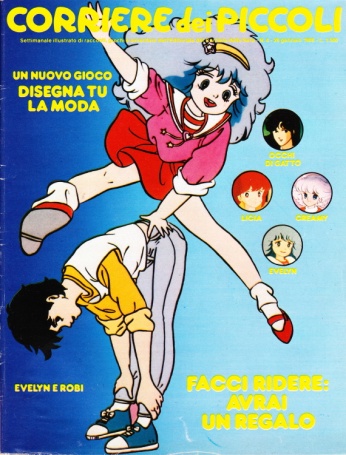 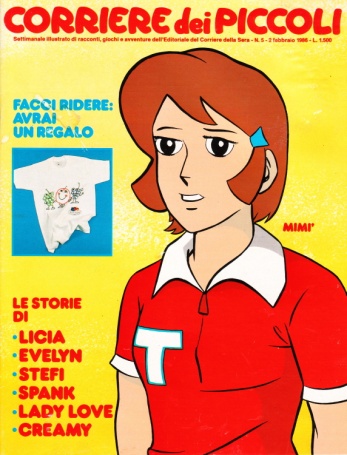 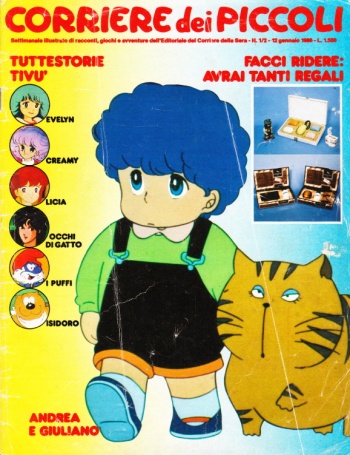 6
7
8
9
10
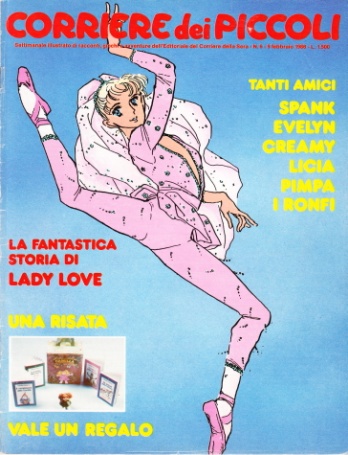 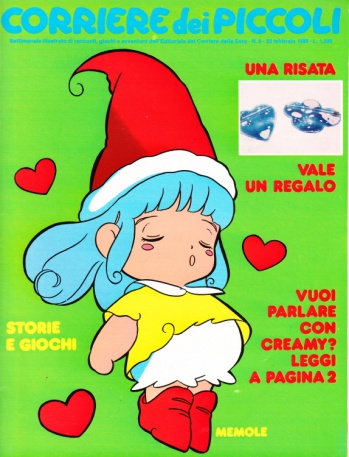 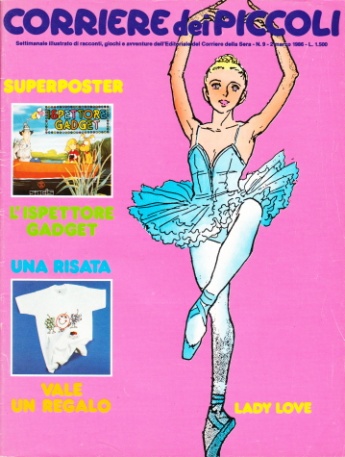 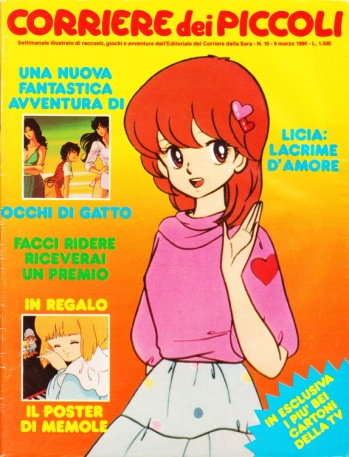 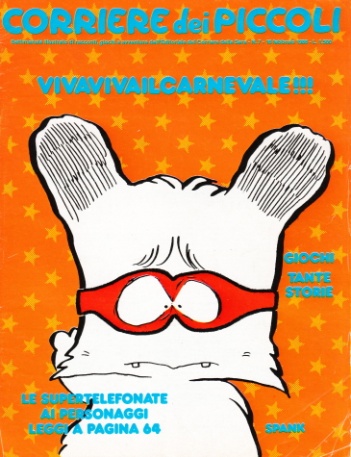 16
17
18/19
20
21
11
12
13
14
15
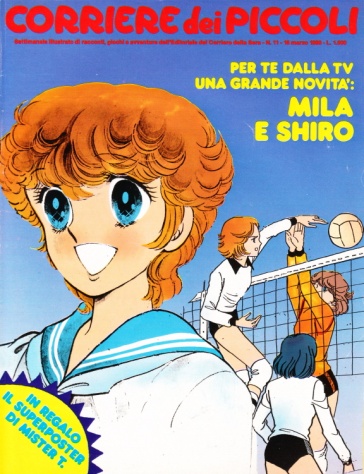 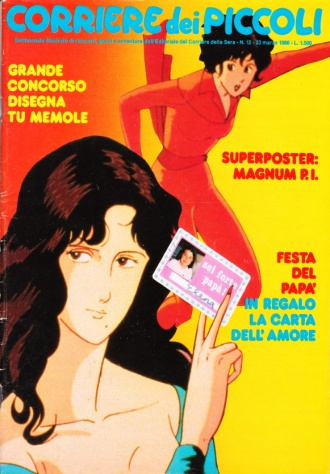 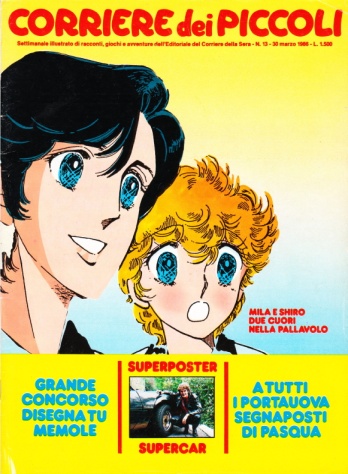 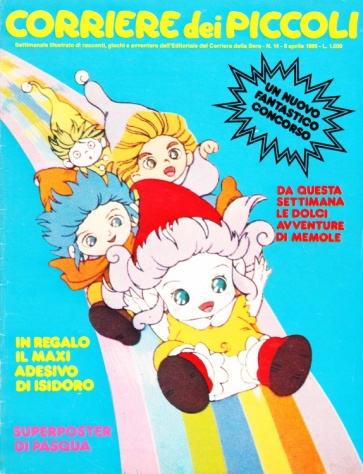 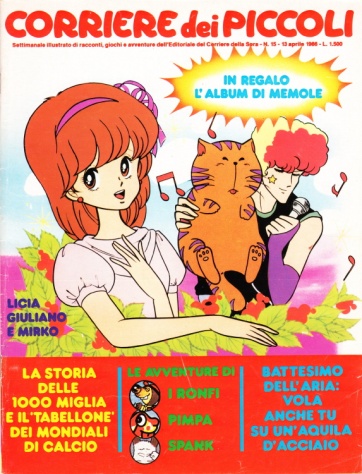 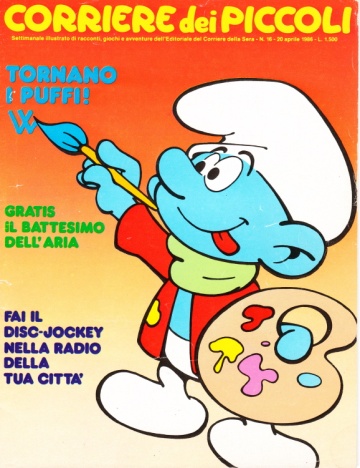 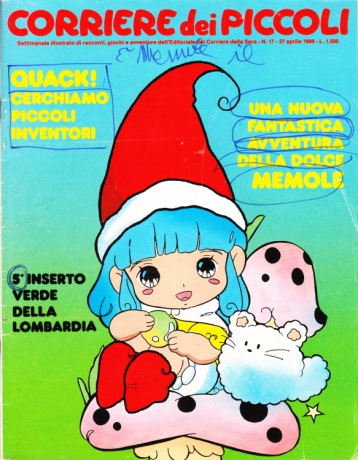 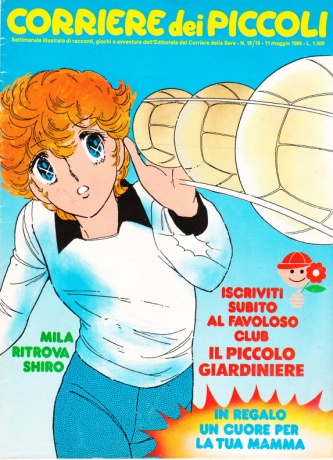 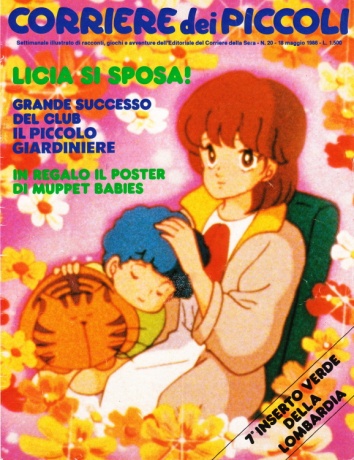 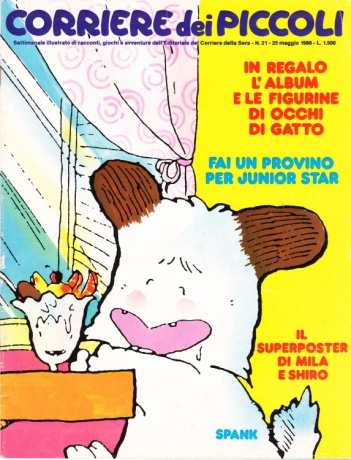 27
28
29
30
31
22
23/24
25
26
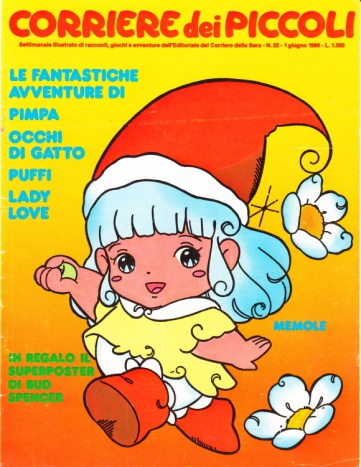 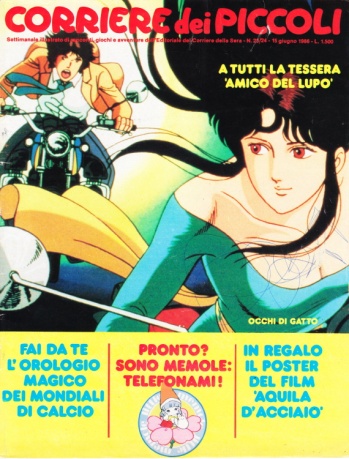 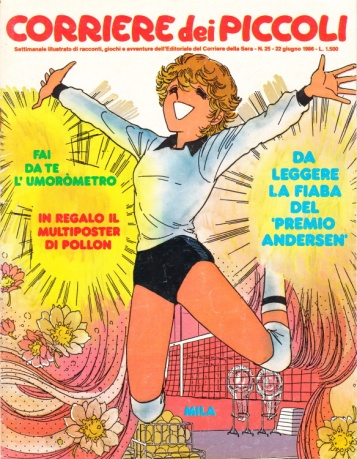 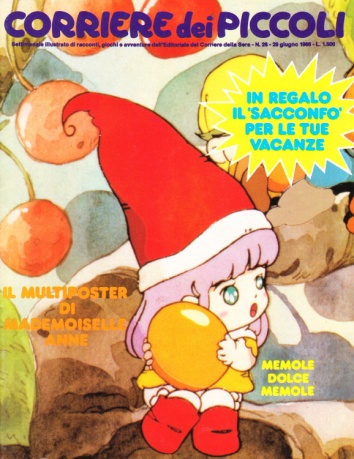 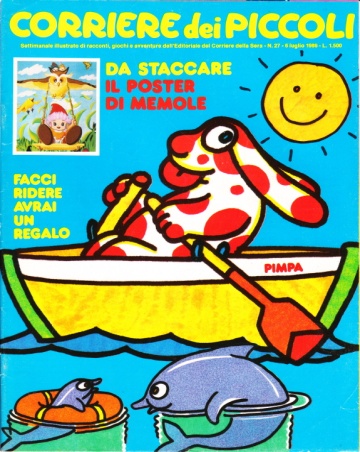 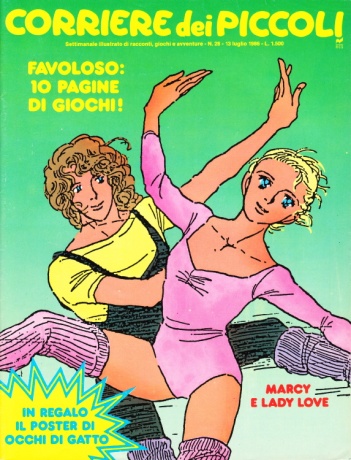 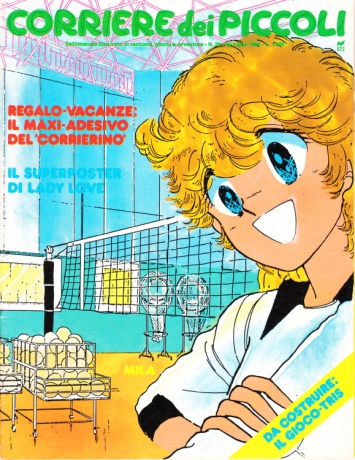 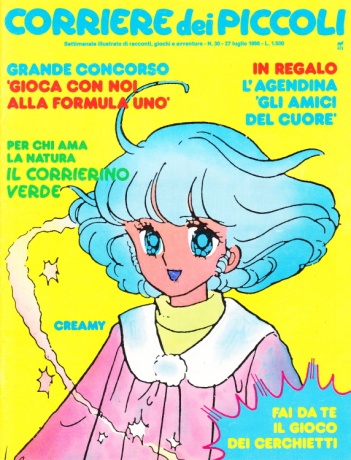 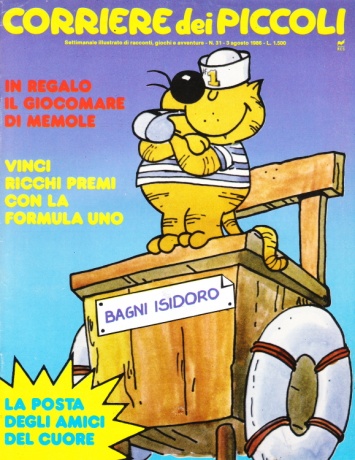 37
38
39
40
41
32
33
34
35
36
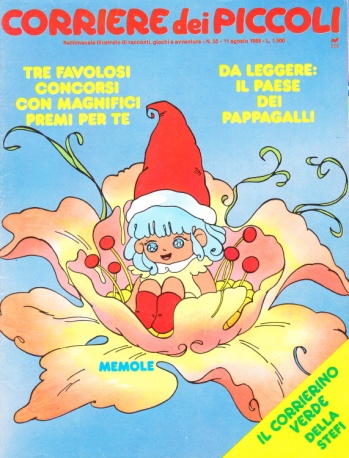 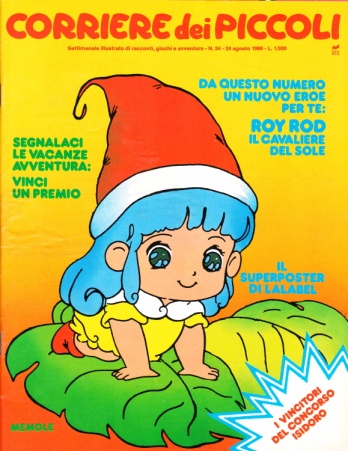 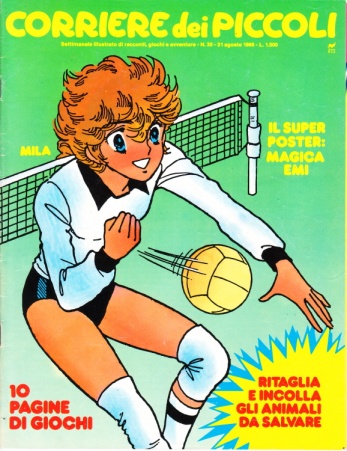 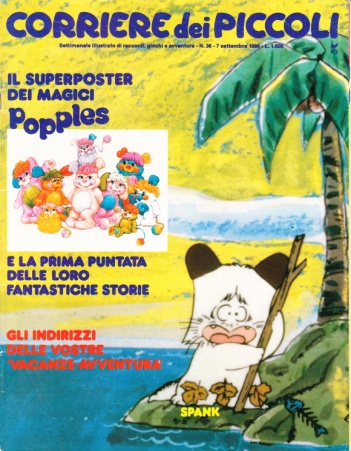 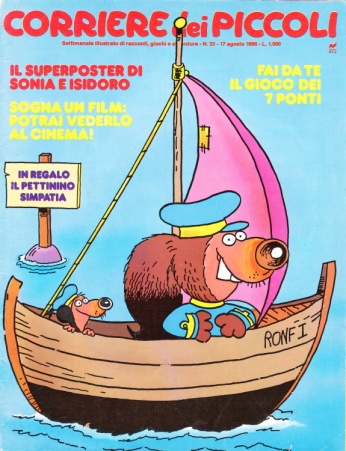 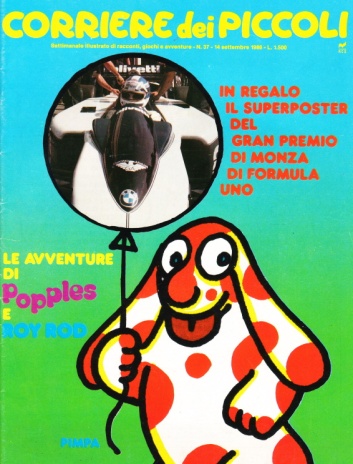 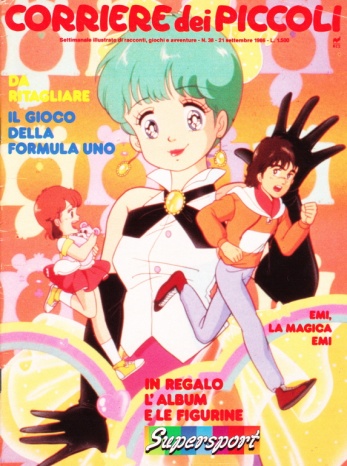 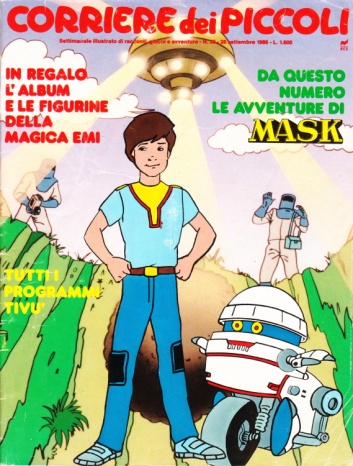 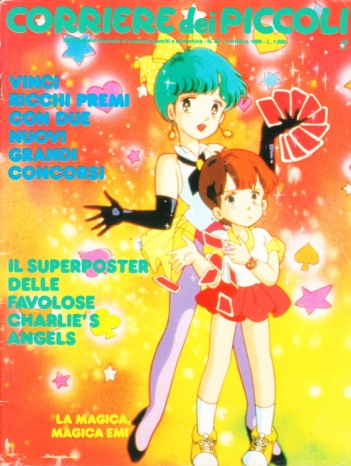 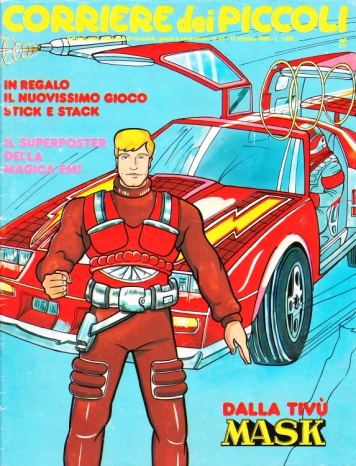 47
48
49
50
51
42
43
44
45
46
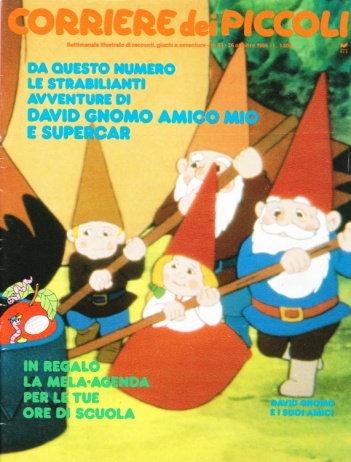 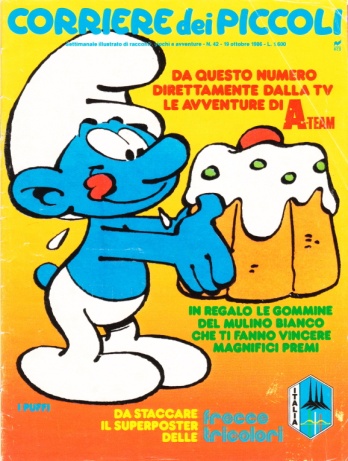 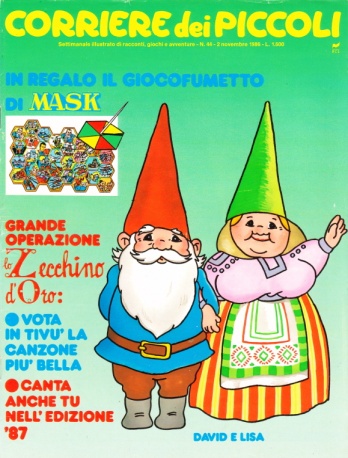 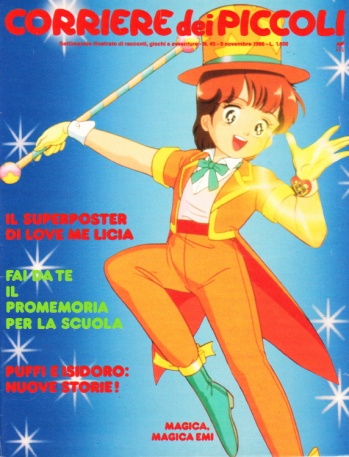 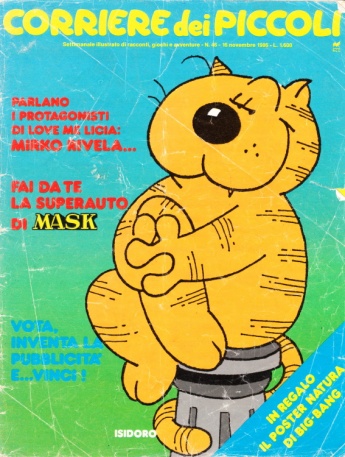 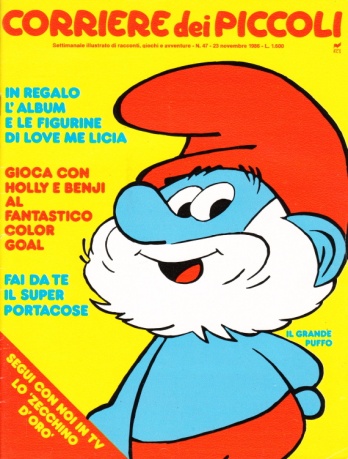 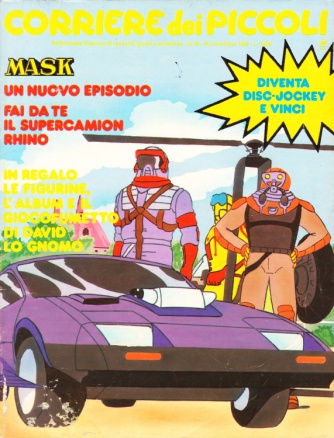 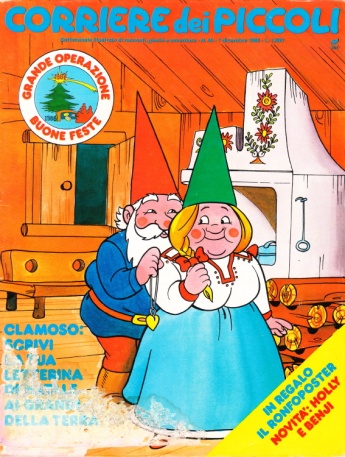 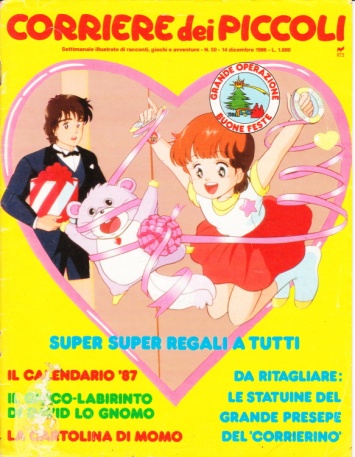 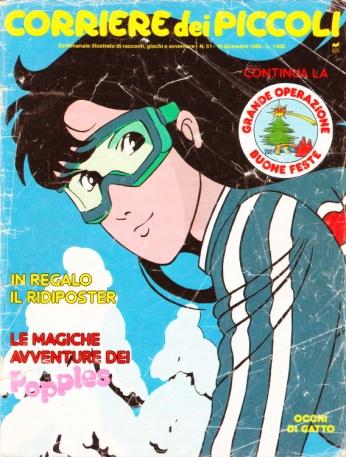 52
53
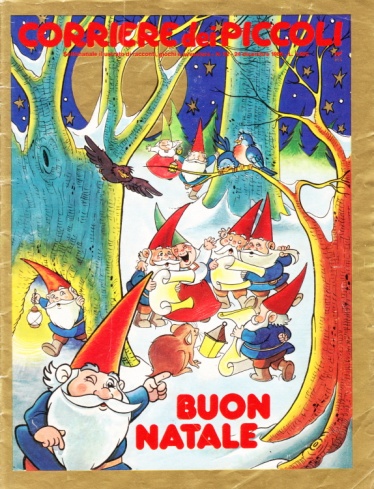 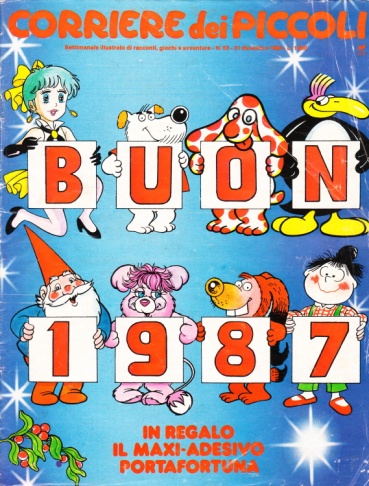